Tune measurements at SIS-18
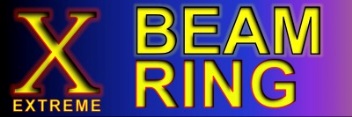 Thanks to EUCard X-Ring for funding!
Rahul  Singh 

Beam Instrumentation
GSI
1
Outline
Introduction -> Beam signals
Schottky monitor 
Network Analyzer -> Beam transfer function -> PLL
Broadband oversampling ADC system -> TOPOS
Diode based peak detector/ AM demodulator -> BBQ
Comparison and summary
11/22/2016
GSI Heavy Ion Synchrotron SIS-18 (B=18 Tm): Overview
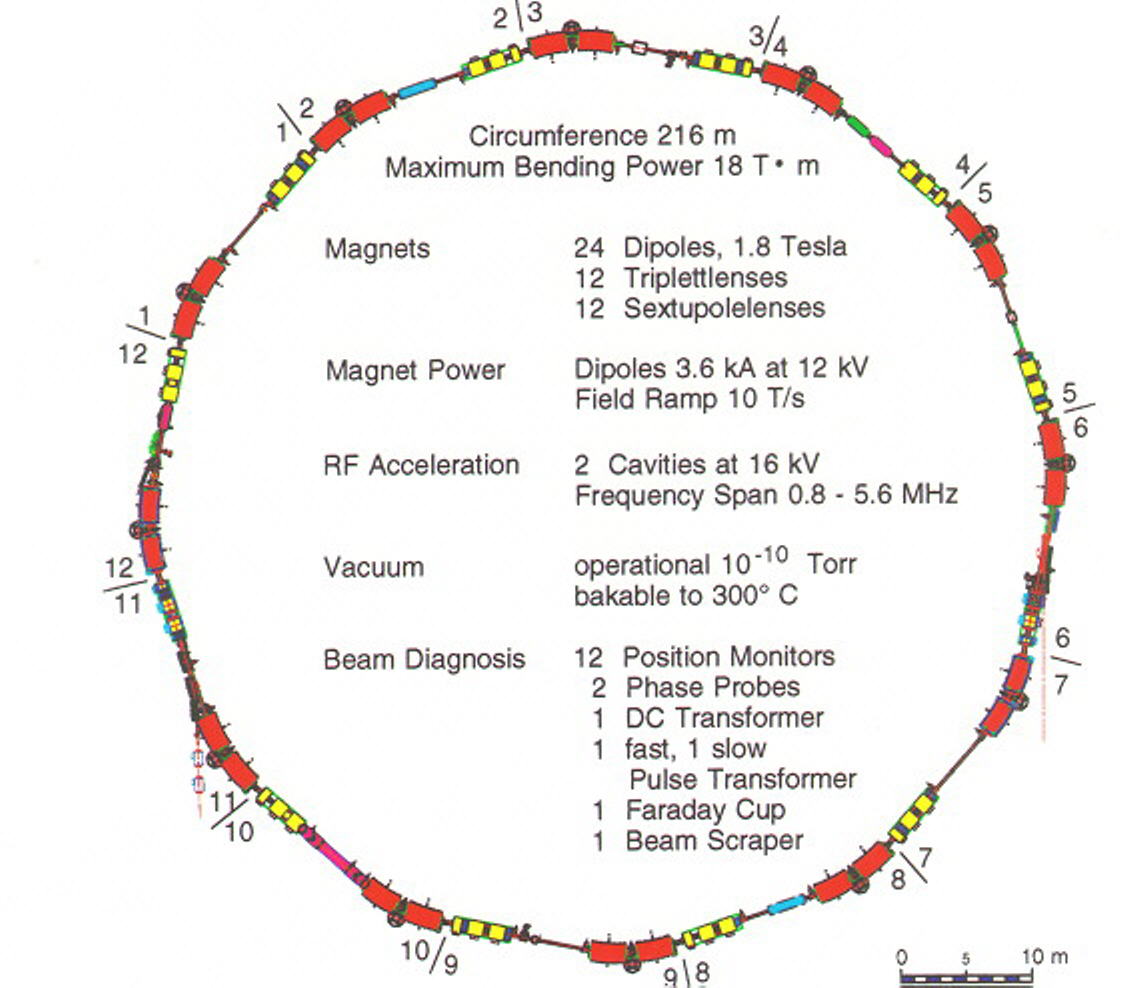 acceleration
acceleration
Important parameters of SIS18
Important parameters of SIS-18
injec-
tion
injec-
tion
extrac-
tion
extrac-
tion
Upcoming FAIR:
SIS18 used as booster 
high intensities up to ‘space charge limit’
precise control of beam parameter for emittance conservation & low losses
Dipole, quadrupole, 
rf cavity  0.8 < f < 5 MHz
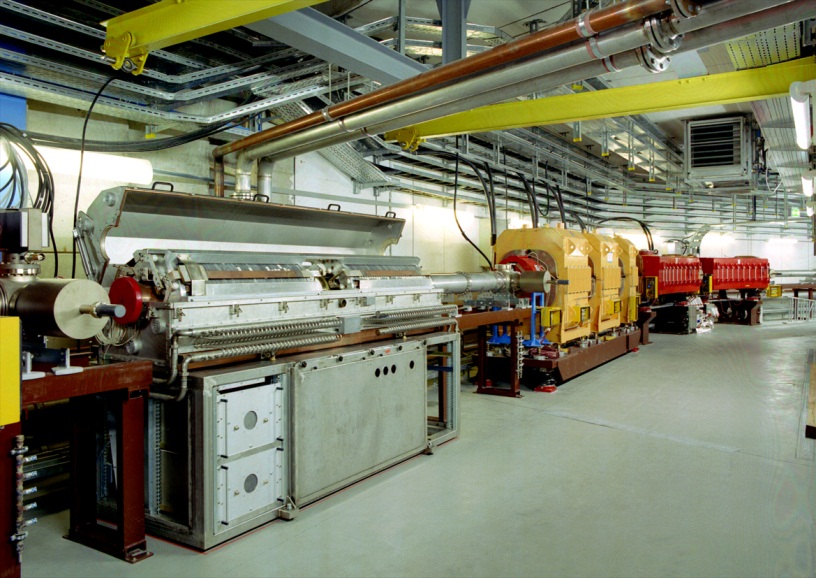 electron cooling
acceleration
BPMs: 12 regular  + 5  for special purpose 
+ stripline exciter
Tune determination at SIS18: Online display in control room
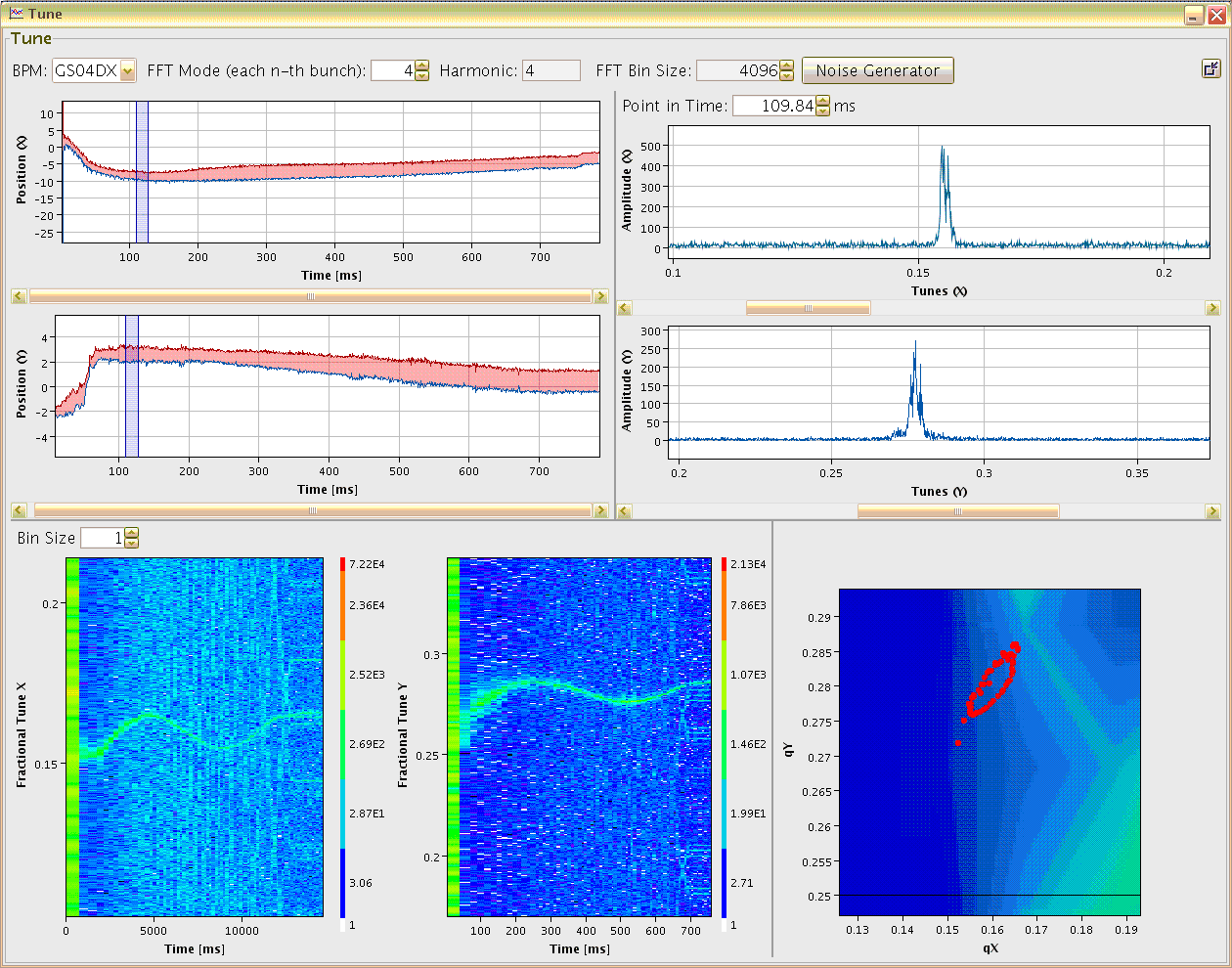 5 mm
Online display for 
tune measurement
during acceleration
Excitation with 
   band-limited noise
Time resolution:
4096 turns  20 – 4.5 ms
Variation during ramp:
triplett to duplett focusing
Result:
 Online display for user
 Sufficient signal strength
    with moderate excitation
 Minor emittance growth
Tune at fixed time
Maximum Position Variation
0.05
5 mm
horizontal
horizontal
0
500
200
700
time [ms]
2 mm
horizontal  tune
0.05
vertical
vertical
2 mm
time [ms]
700
200
500
0
vertical  tune
Tune versus time
Working Diagram
vertical
horizontal
vert. Qy
vert. frac. tune Qy
hori. frac. tune Qx
 Qy  0.020
 Qx  0.015
Beam parameter:
1010 Ar18+ , 11  300 MeV/u
within 0.7 s
tune variation by 
      imperfect focusing ramp
hori. Qx
Position of maximum in spectrum
time [ms]
time [ms]
P. Kowina et al., Proc. BIW’10; R. Haseitl et al., Proc. DIPAC’11, G. Jansa et al., Proc. ICALEPCS’09
Betatron Tune
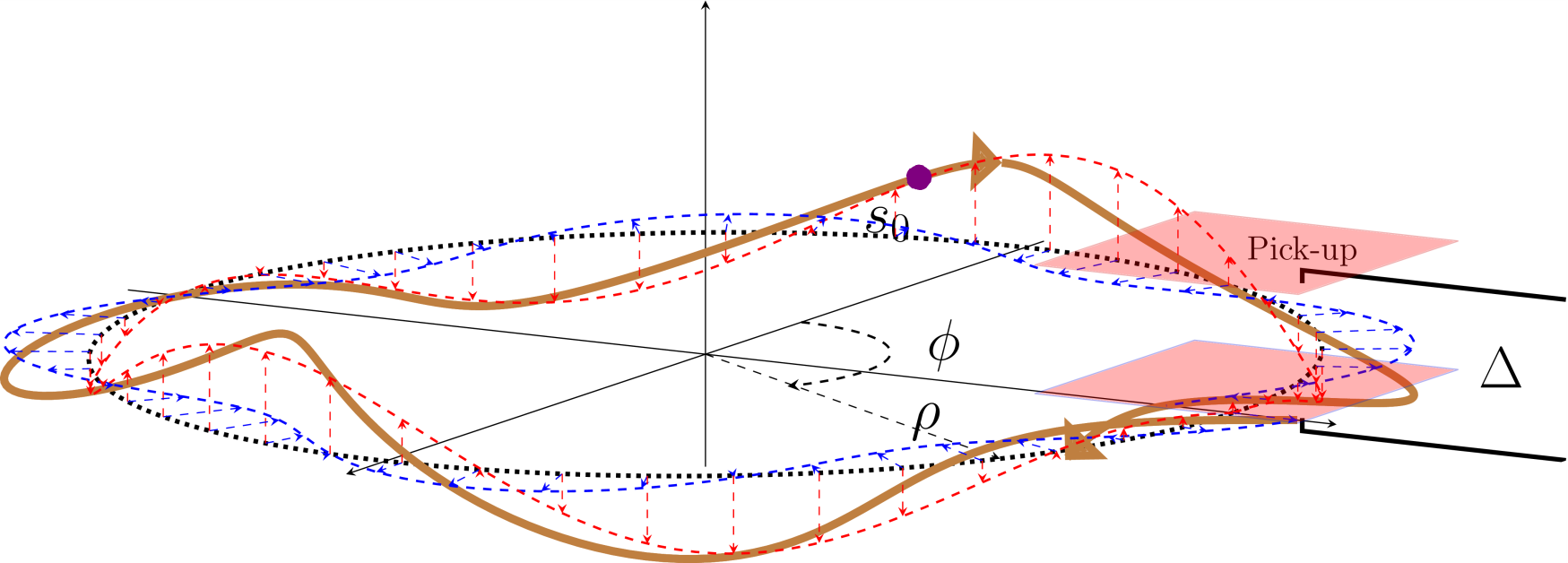 QD
QF
QD
QF
Periodic focusing and defocusing due to magnetic lenses lead to transverse oscillations

Number of transverse oscillations per turn is called tune
11/22/2016
Resonances, coupling and chromaticity
Structural resonances

Magnet errors drive the resonances, therefore some tune values (bands) are forbidden

Coupling between the planes

The magnets have tilts with respect to axis of reference, cause coupling between the planes

Chromaticity

Different focusing for different energies
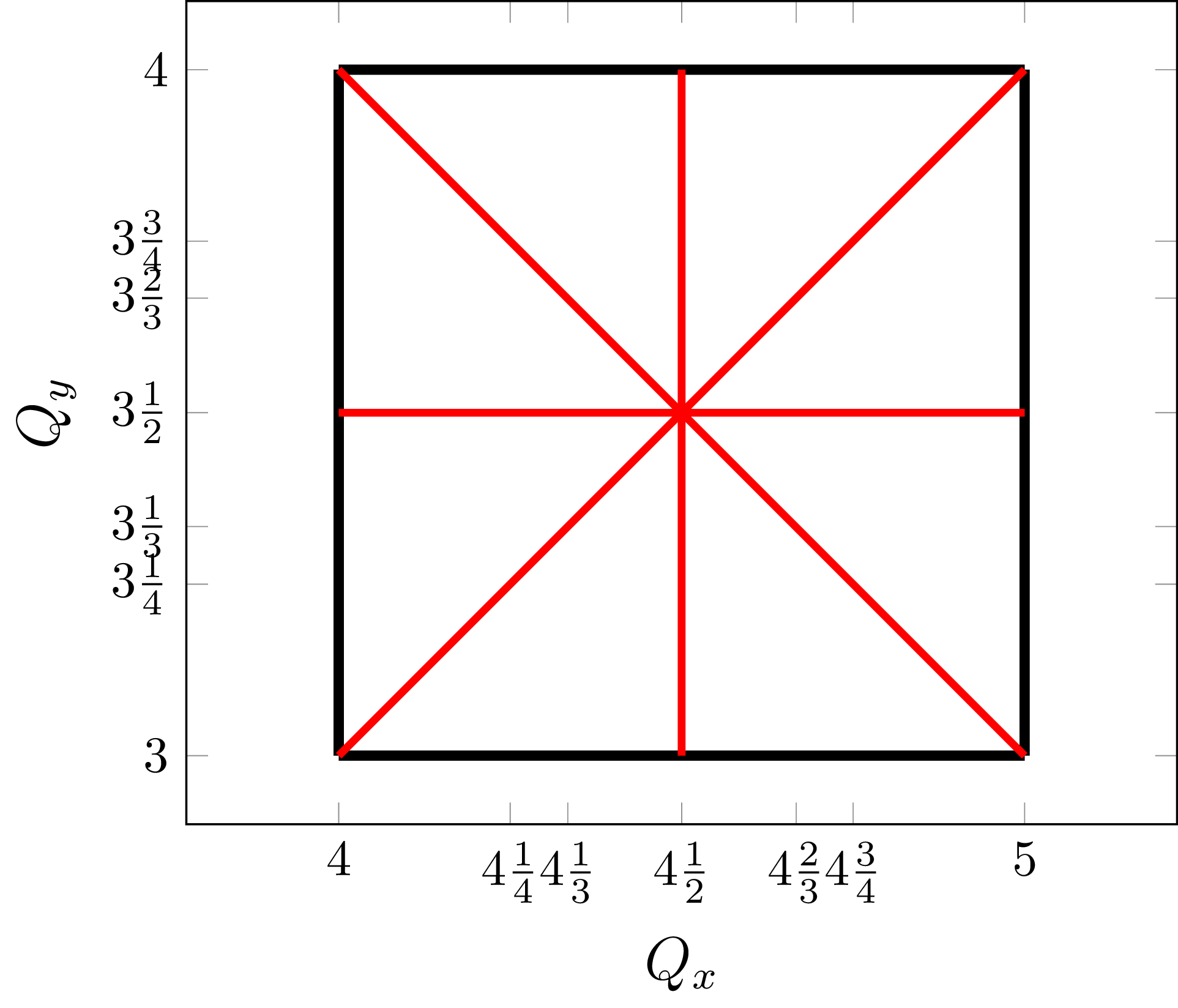 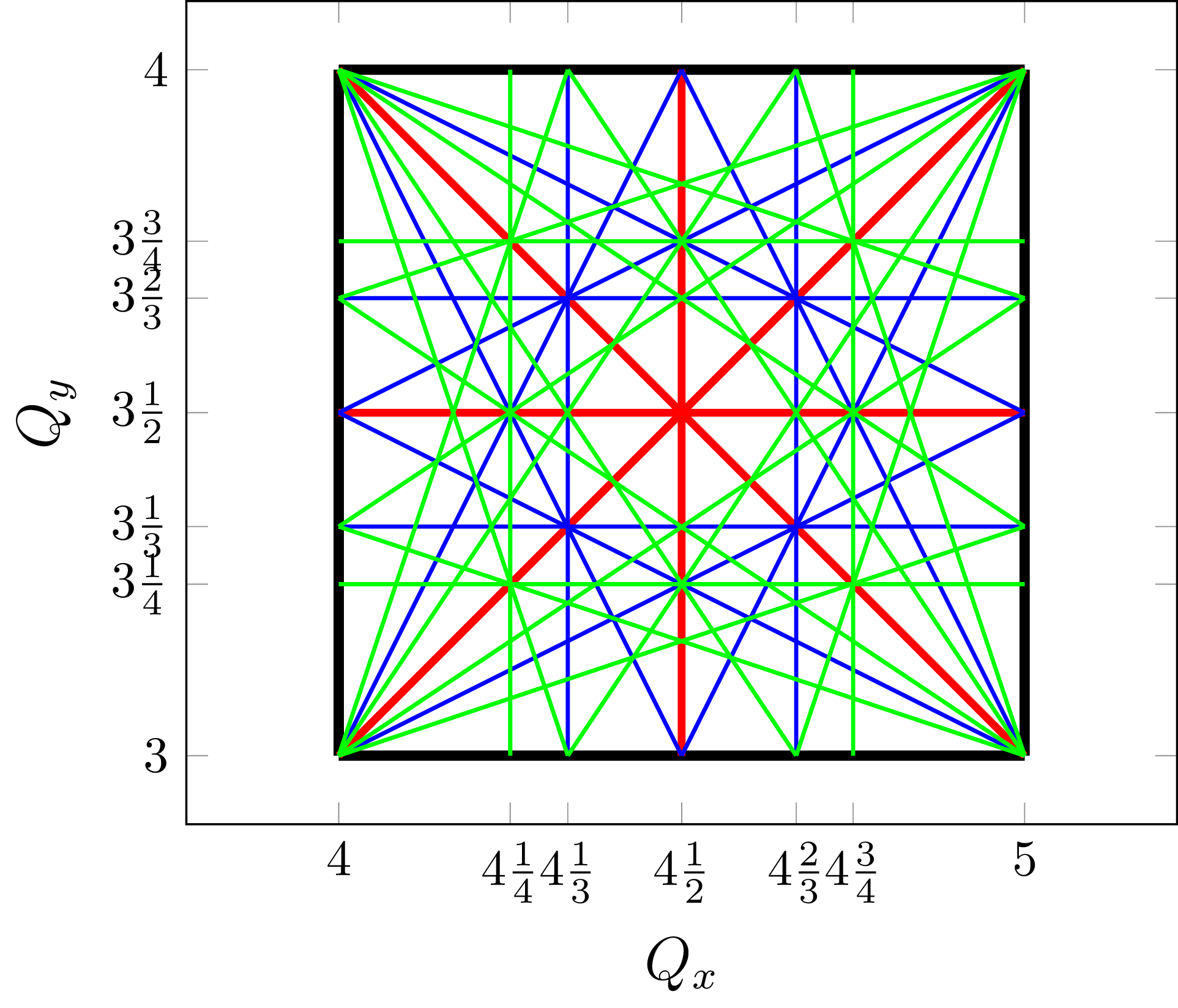 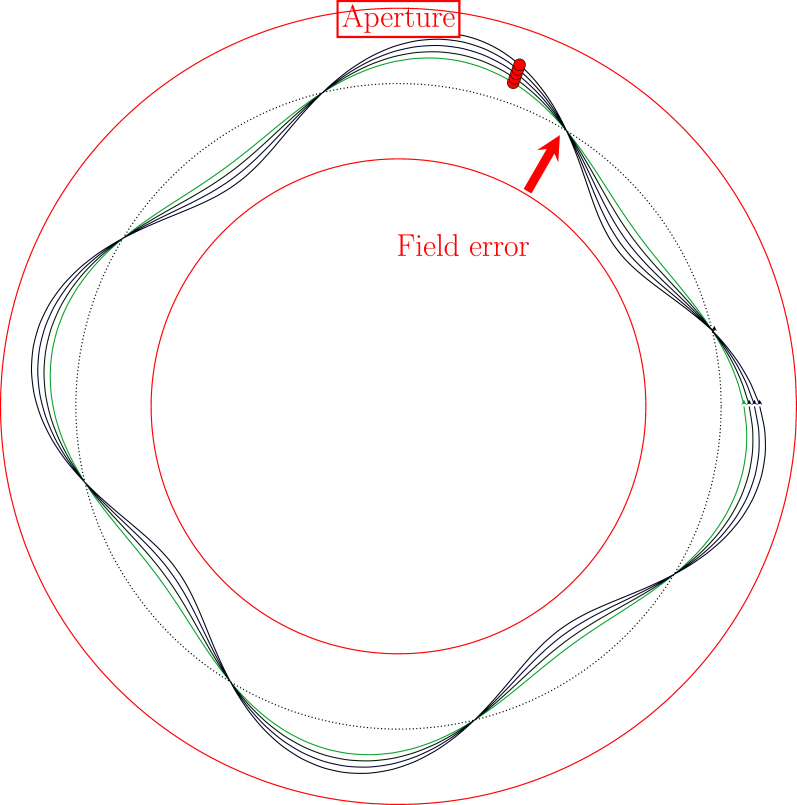 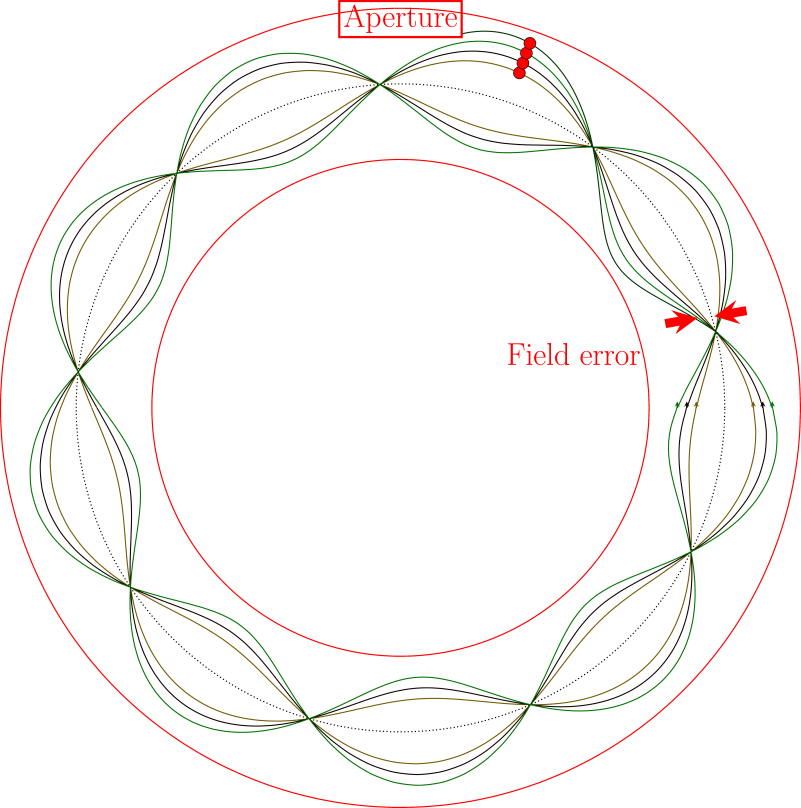 Working point
6
[Speaker Notes: All particles undergo betatron motion,

Betatron oscillations must not superimpose in-phase on themselves after few revolution periods.

In-phase superposition of betatron oscillations leads to a resonant amplitude build-up.
Real life is more complex than that:
two motion planes, horizontal and vertical;
coupling between the planes;
oscillation amplitude in each plane changes from one location to another according to a function (so called β-function);
betatron motion with larger amplitudes is nonlinear.

What are the restrictions? Certain betatron tune values and thus certain magnet focussing configurations are forbidden. For example, If the particle returns exactly to the same position in same phase, any small disturbance (dipole power supply) will immediately throw the beam out of pipe in few turns. Cant work with these values. Similarly, for half integers, quadrupoles creates problems, and the stop band proportional to the field erros. one third integers, the strength of these resonances depend on the nature of errors in the lattice.
We can plot this on the so called resonance diagram together for both planes. The tune in both planes define the “working point”]
Longitudinal beam spectrum: Coasting beam
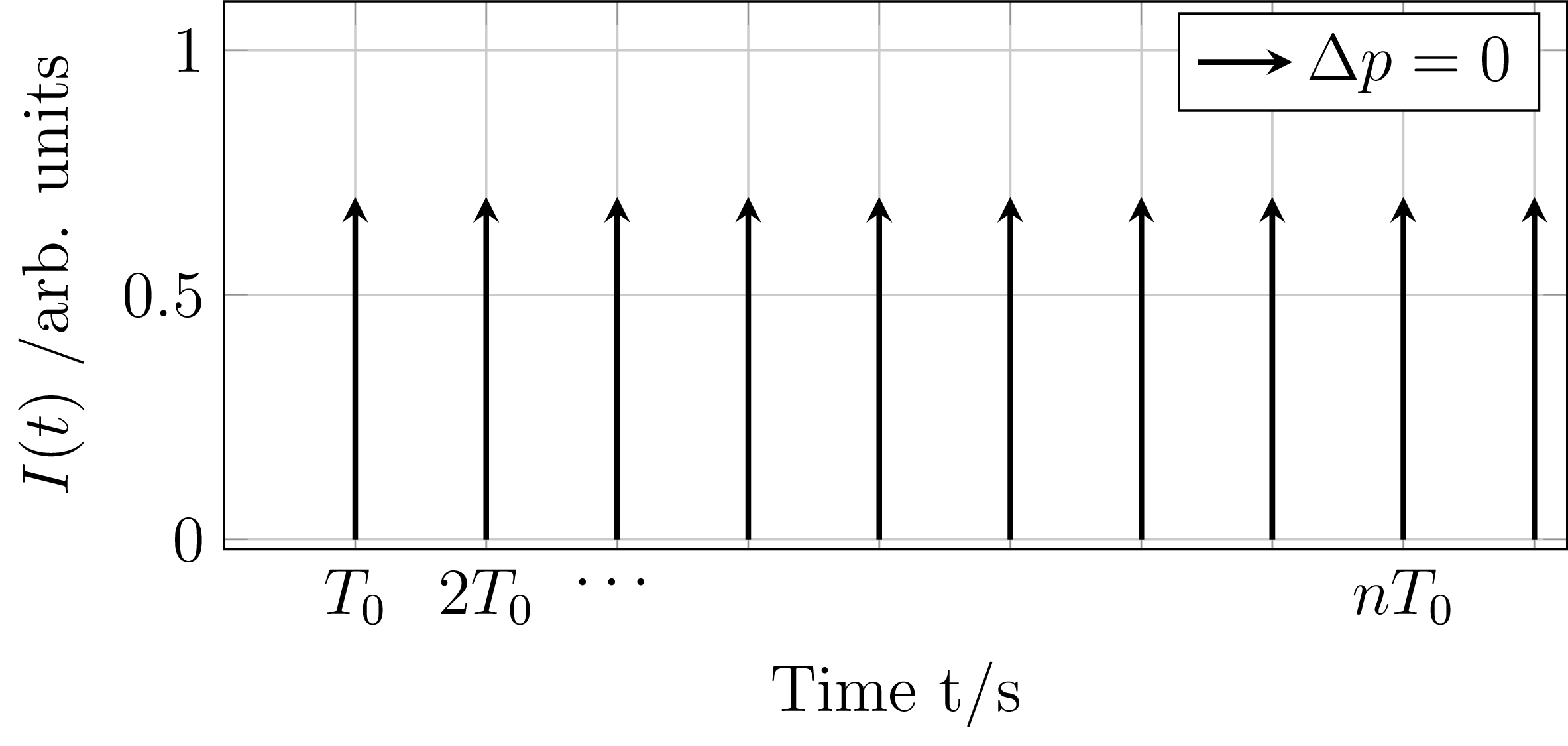 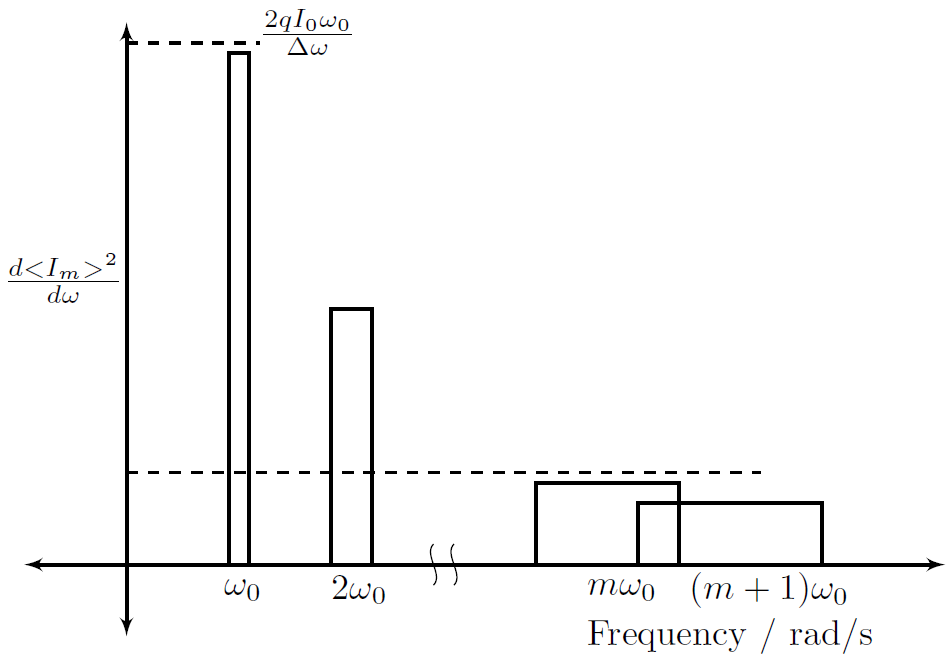 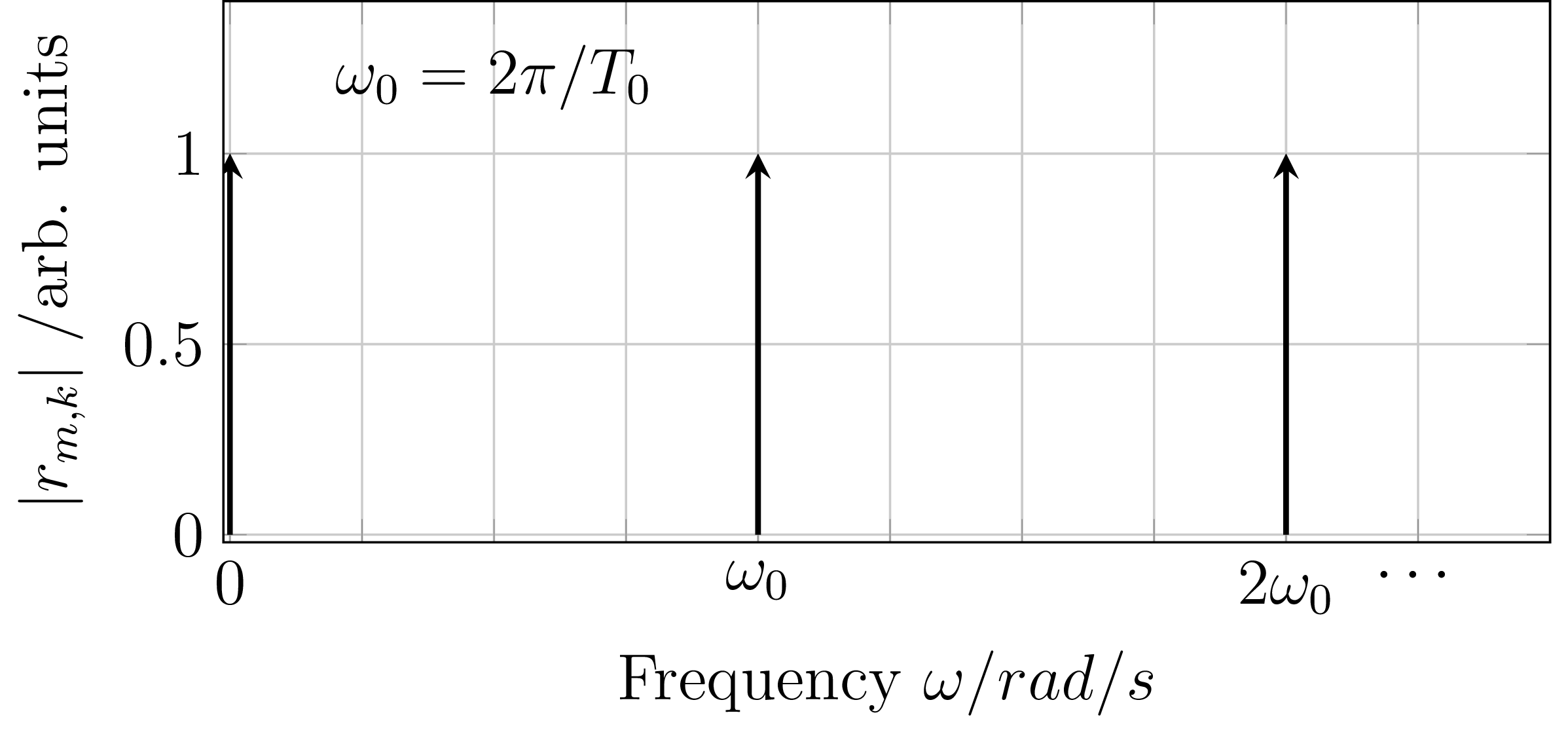 Area same under each band
Transverse beam spectrum: Coasting beam
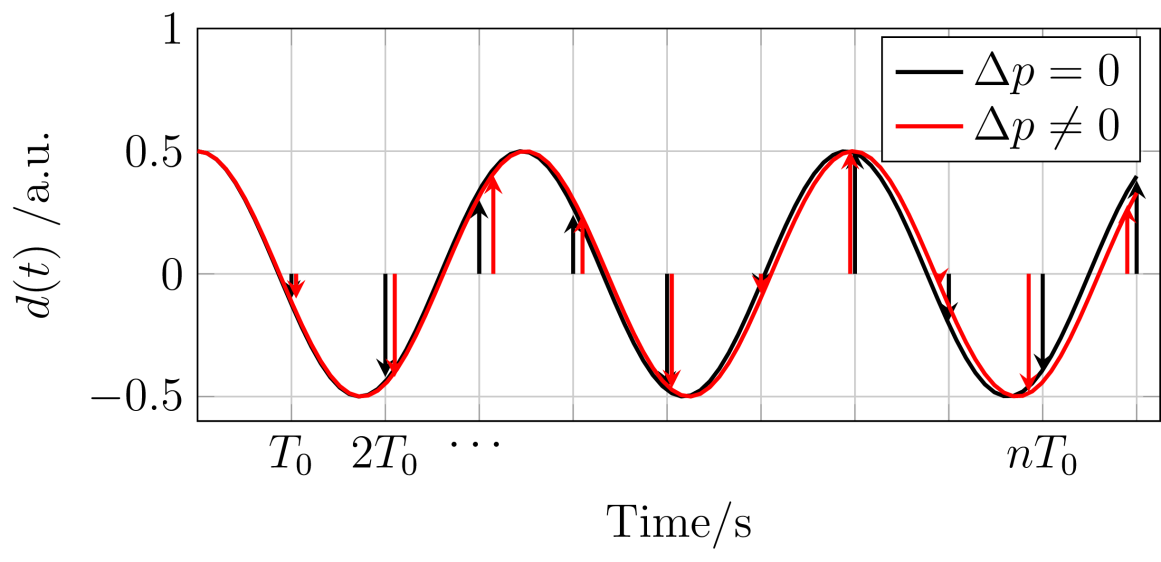 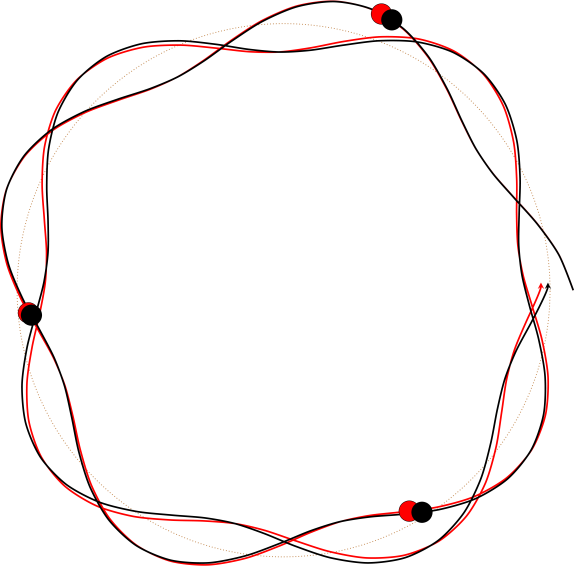 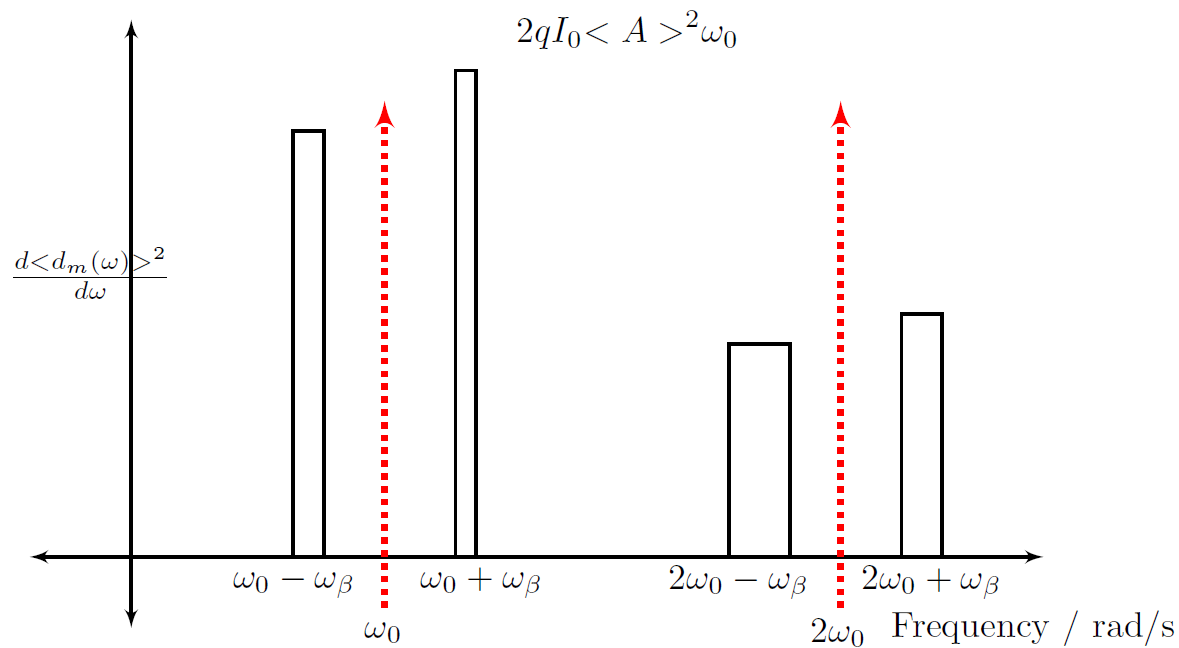 Simple AM modulation of the longitudinal spectrum

The difference in width of sidebands provide chromaticity

The ratio of powers in longitudinal and transverse spectra can provide beam width
Longitudinal beam spectrum: Bunched beam
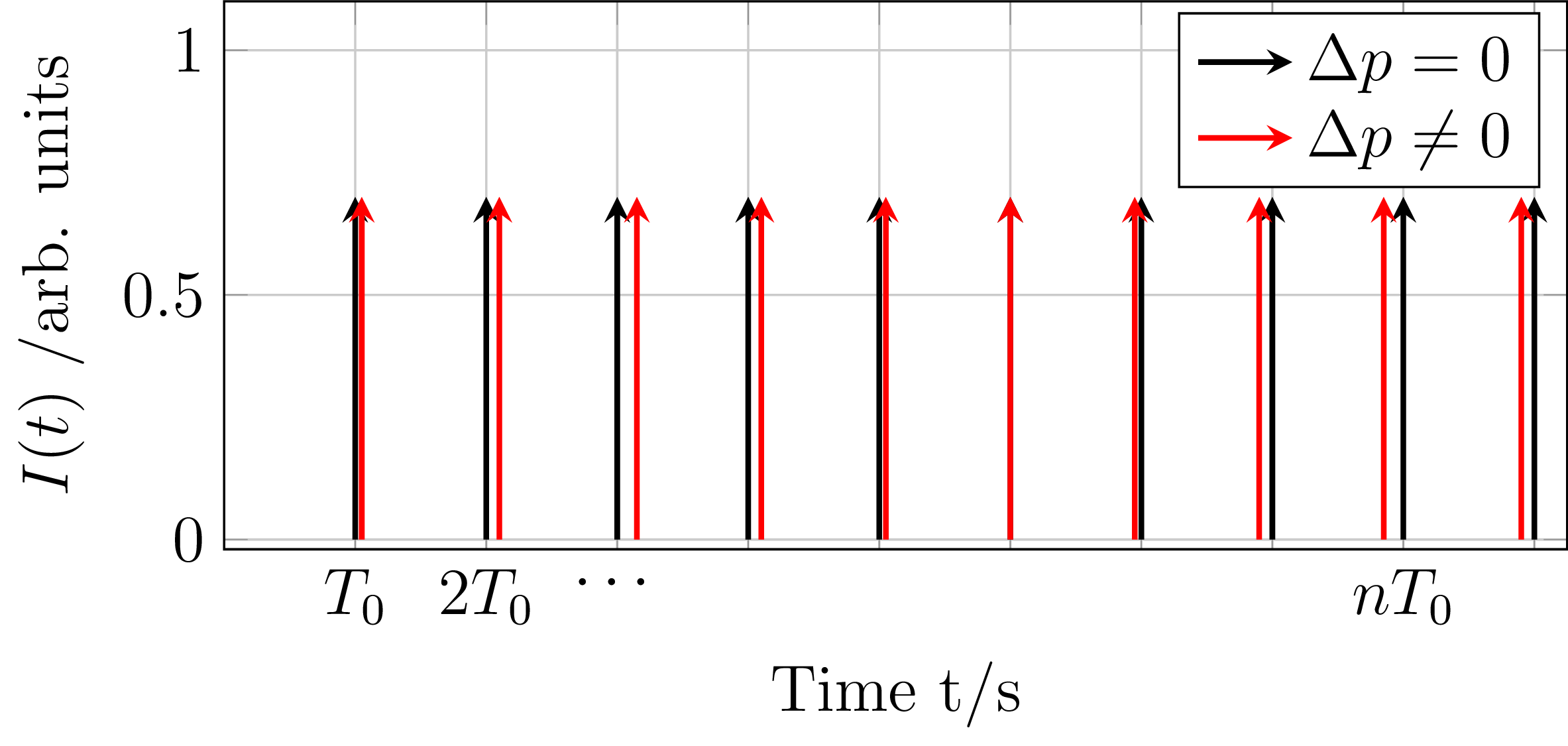 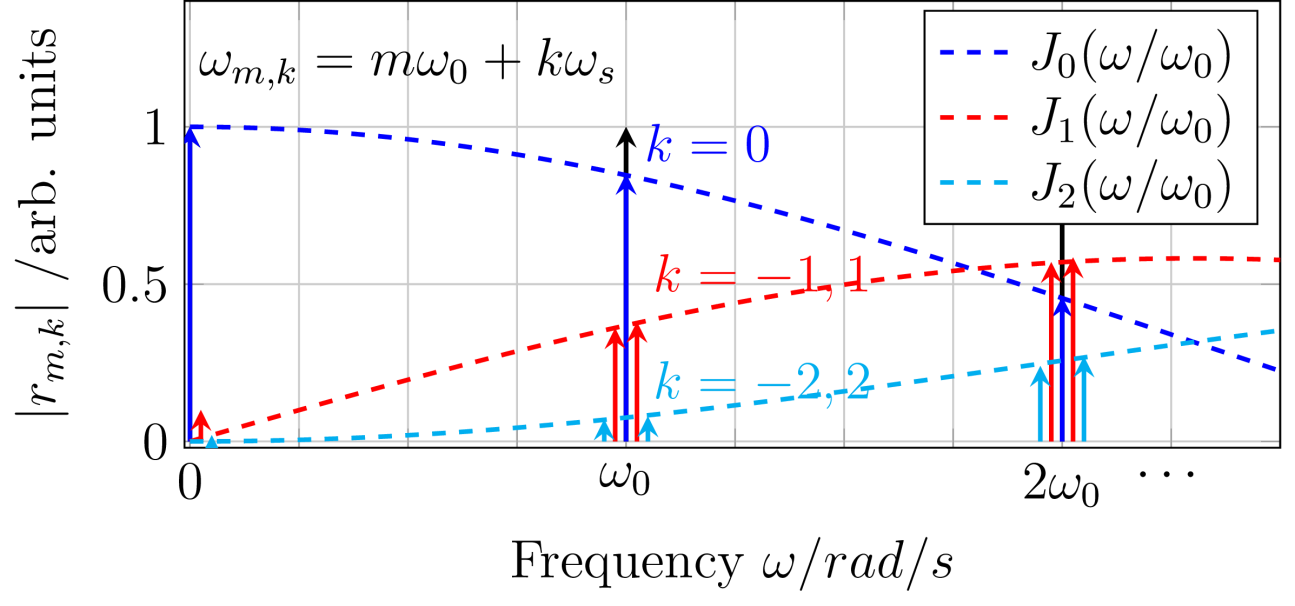 Synchrotron frequency
Bessel‘s
function
Frequency
Amplitude
Phase
Width of synchrotron sidebands given by synchrotron frequency spread!
Transverse beam spectrum: Bunched beam
Dipole moment d(t) comprises betatron = amplitude x(t)  & synchrotron = frequency I(t) modulation
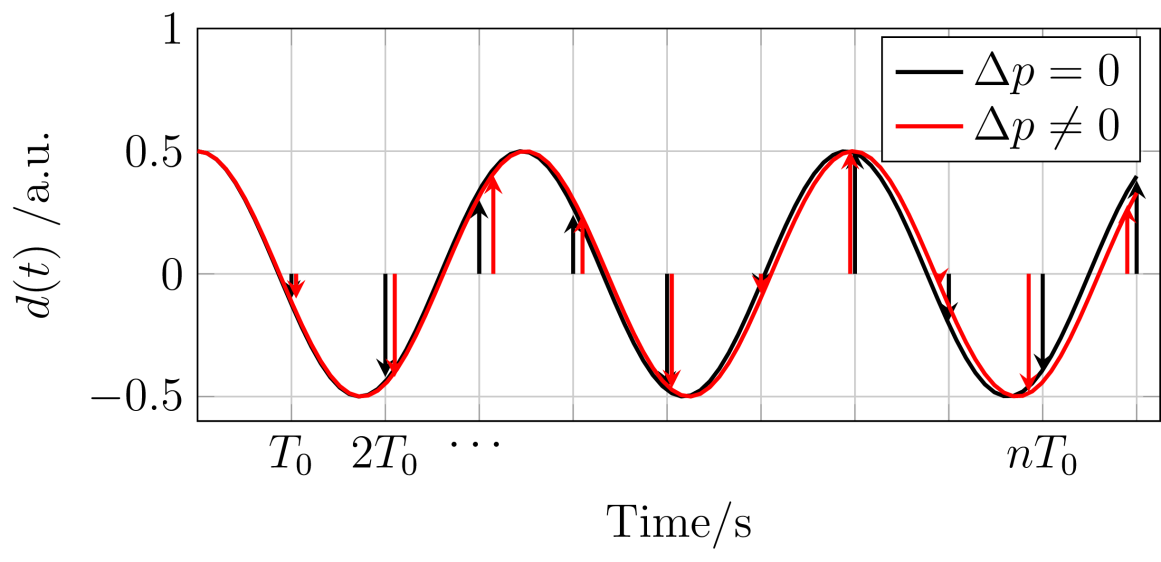 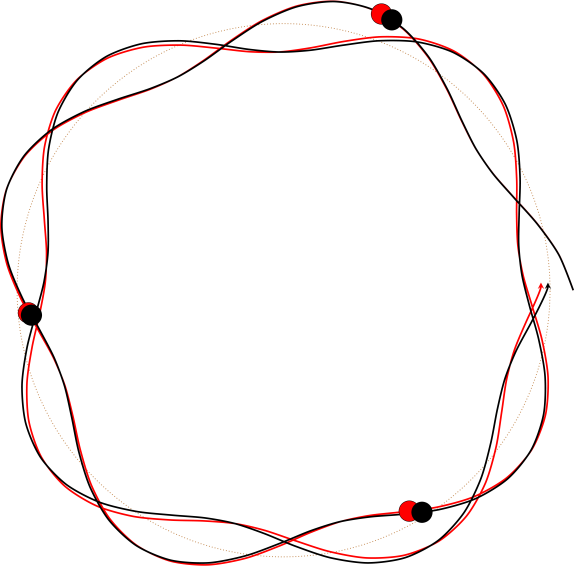 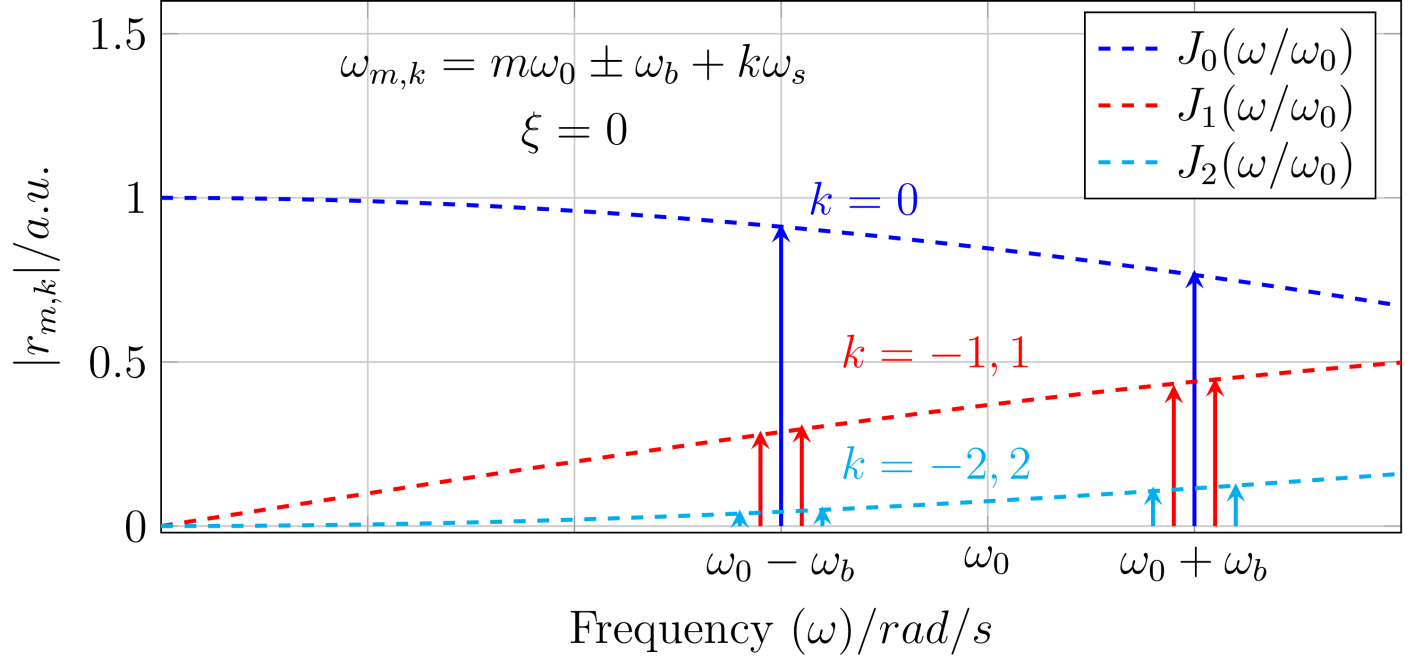 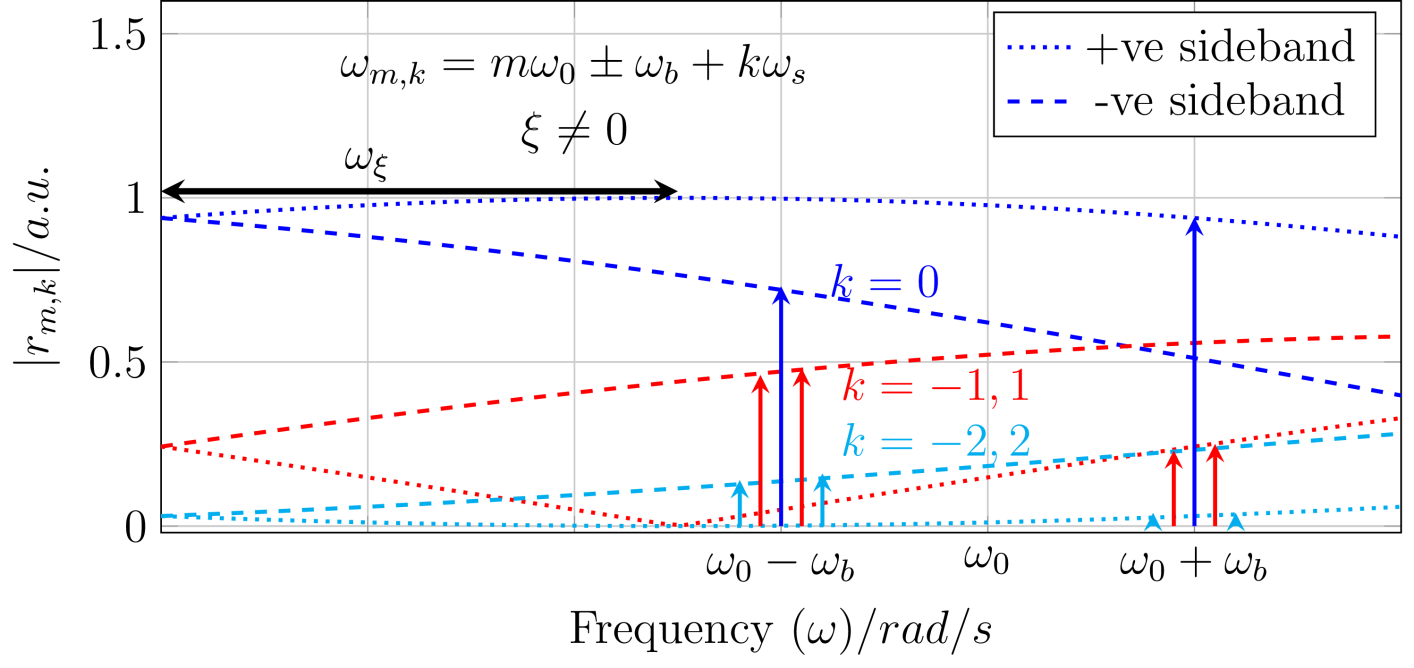 Frequency of harmonics m & mode k
Envelope shifted!
b betatron freq, 0 rev. freq, and a bunch length,
Finite chromaticity  modifies sideband’s heights !
Schottky signal monitor
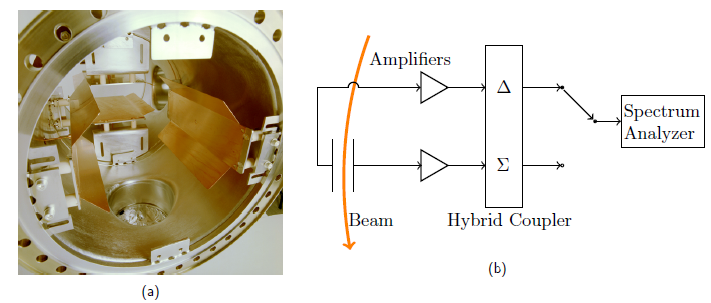 Schottky@ESR - > SIS ones are 70 cm long
50 Ohm terminating impedance to avoid impedance mismatch and reflections -> Higher low pass cut off ~ 20 MHz
Sum signal used for longitudinal diagnostics, momentum spread, synchrotron frequency spread etc.
Difference signal used for tune and chromaticity
11/22/2016
Longitudinal Schottky spectrum
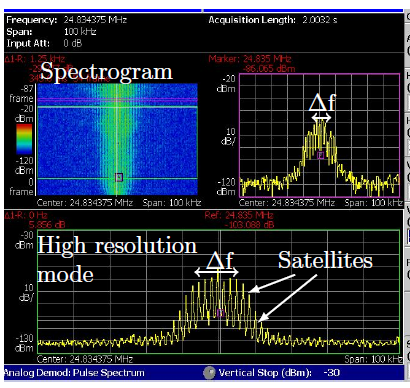 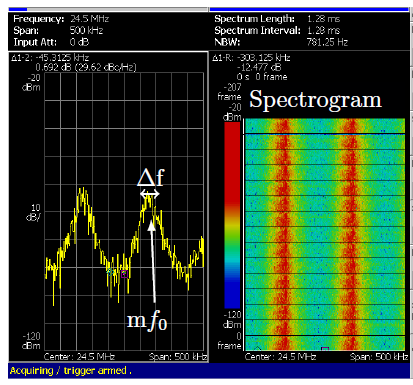 Coasting Beam Spectrum
Bunched Beam Spectrum
A realtime spectrum analyser with 14-bit ADC used for the measurements
Does the envelope of bunched beam spectrum correspond to beam momentum spread?
11/22/2016
Longitudinal Schottky spectrum
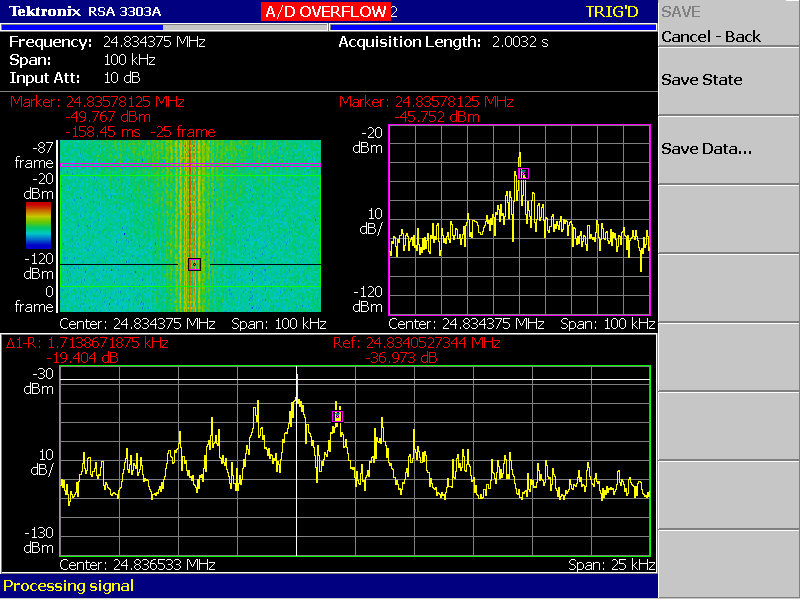 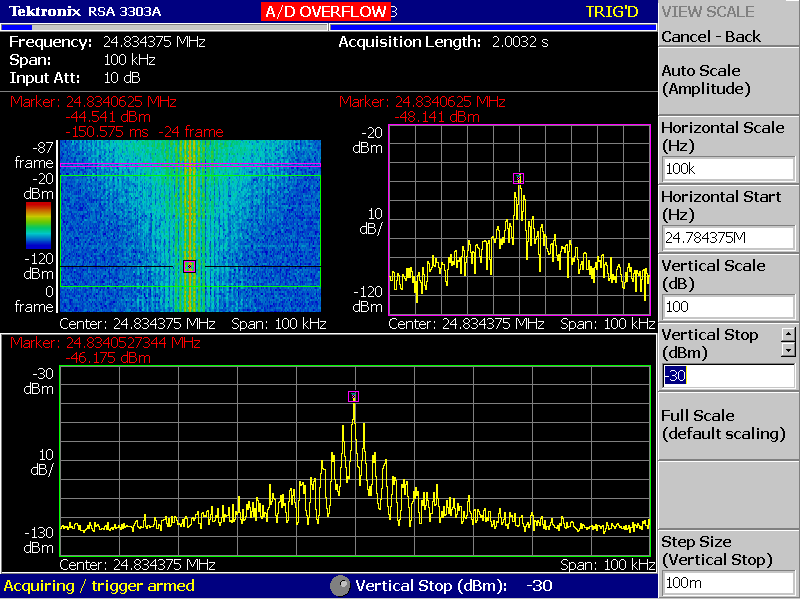 Coherent
peak
11/22/2016
Transverse Schottky spectrum : Coasting beam
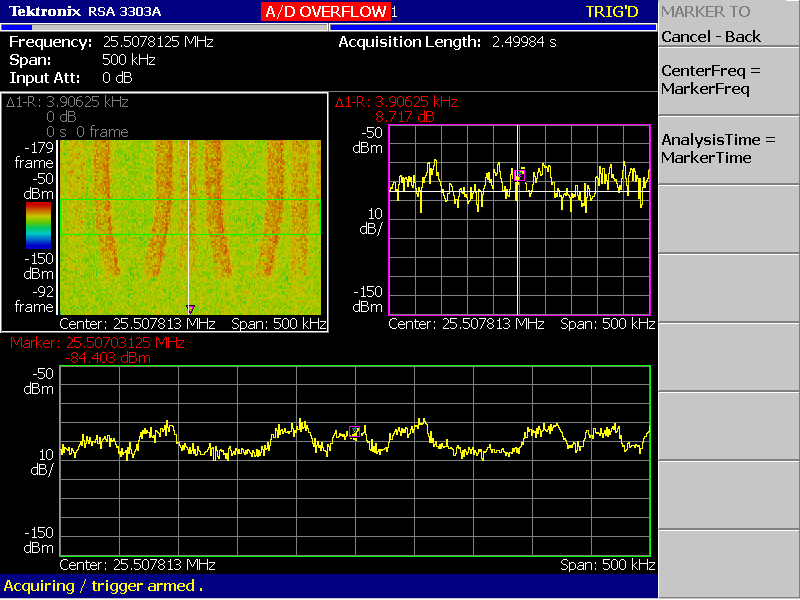 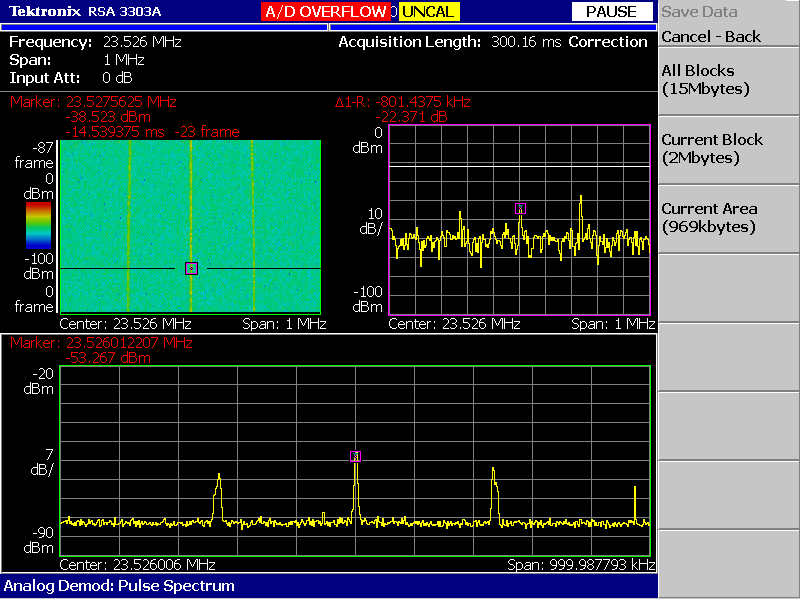 Injection
Extraction Flat-top
For coasting beams:  Tune and chromaticity are regularly derived from transverse Schottky spectra
Transverse Schottky difficult to interpret at high space charge and signal often too low at lower intensities (Ref: Paret et al. Kornilov et al.) 
Hopeless during acceleration
11/22/2016
Transverse Schottky spectrum: Bunched beam
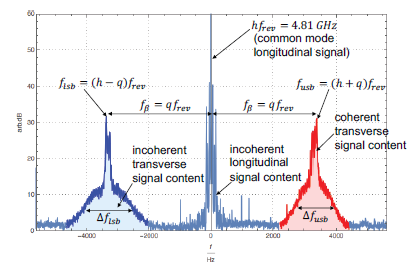 M. Wendt et al. Proc. of IBIC 2016.
Simulations of Kornilov et al. mentioned that the envelope of the sidebands for bunched beam reflect the coasting beam envelope. However practical usage not clear.
The measured Chromaticities from transverse Schottky of bunched were verified with the RF modulation method. (Private communication with M. Wendt)
11/22/2016
Beam transfer function
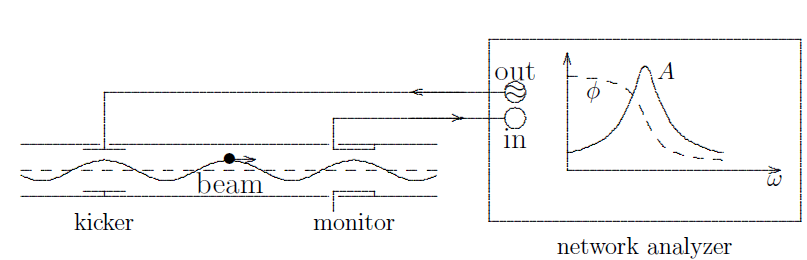 A. Hofmann: Landau Damping -> Proc. of CAS 2006
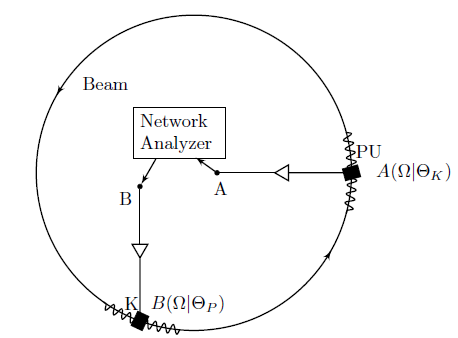 11/22/2016
Tune measurement using PLL
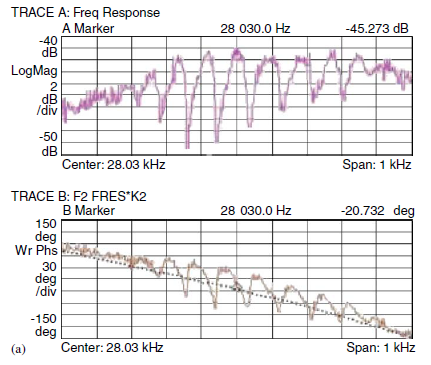 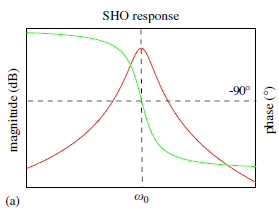 Reality
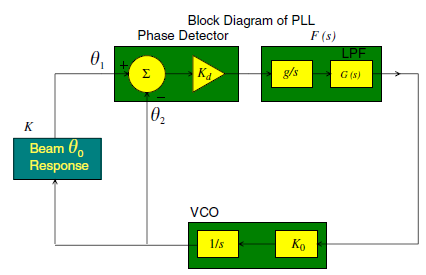 Gives precise tune measurement when it works and follows tune -> Feedback
It is a closed loop: can lock to a sideband without one noticing
Problems  seen with fast changing tune and/or high intensity modification of spectra
FFT
Tune
C.Y. Tan, Tune tracking with a PLL in the Tevatron, NIM-A
11/22/2016
Basic technique of tune measurement
Add a coherent velocity (in phase component) on top of incoherent transverse velocities - > By beam excitation
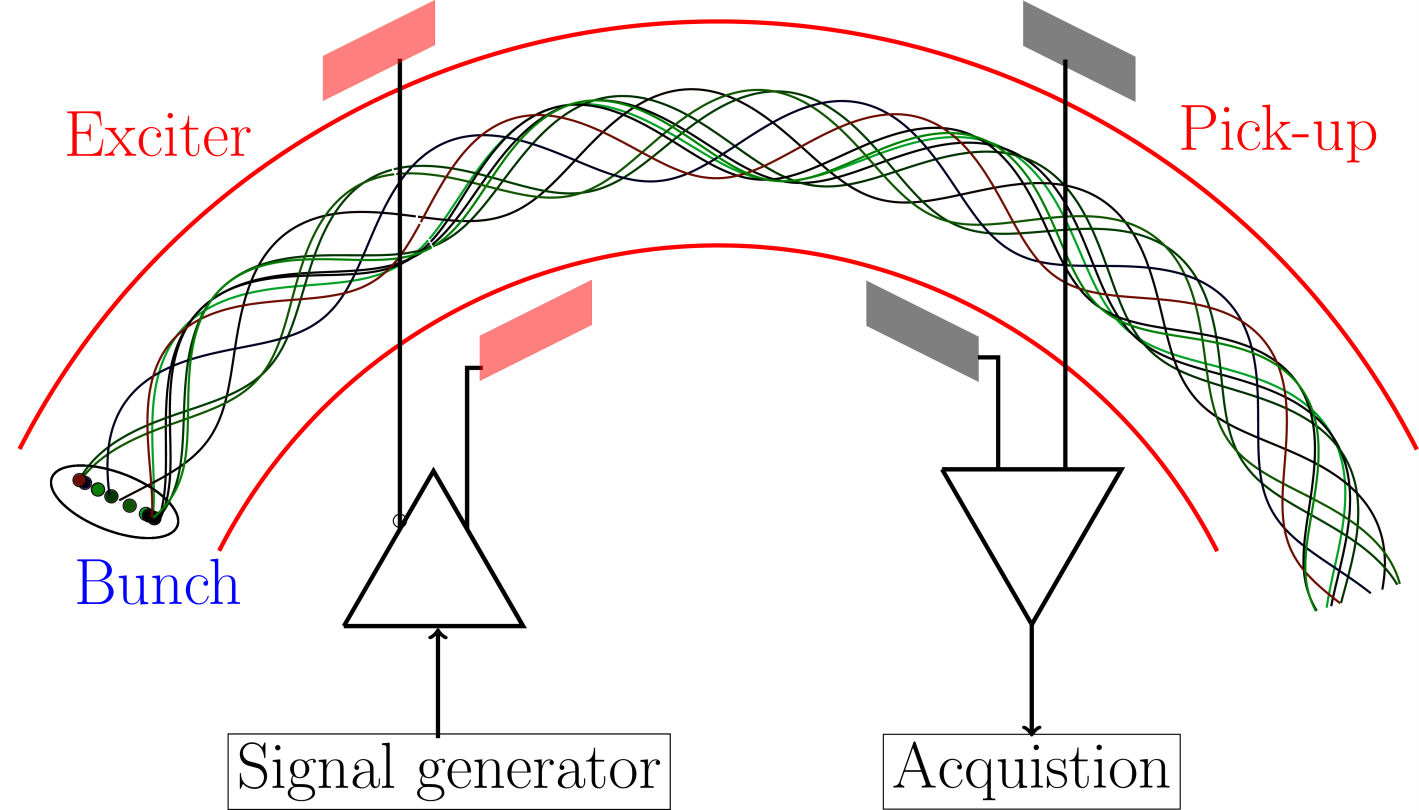 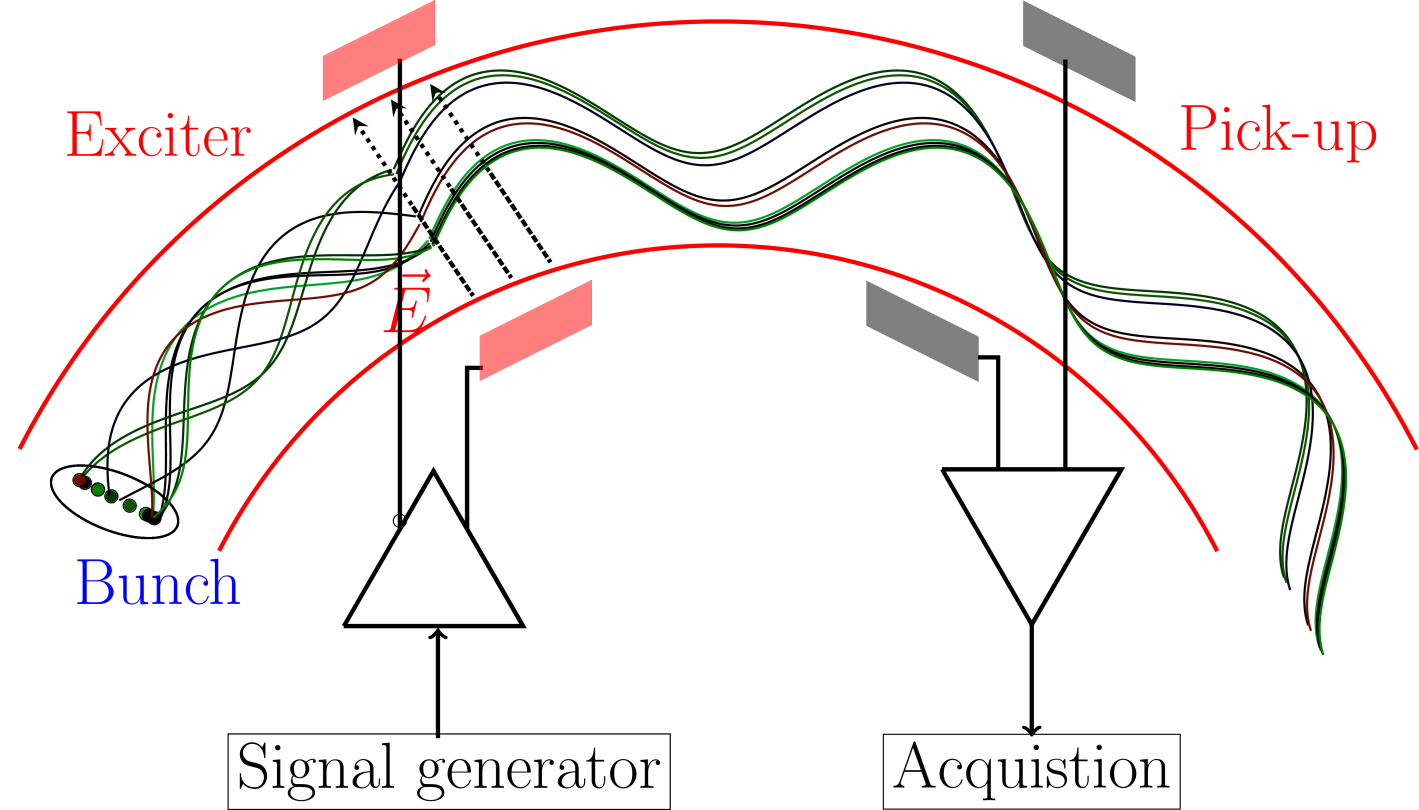 Frequency response of kicker/exciter

Excitation types: Kick, Sweep, Noise

Excitation power
Frequency response of pick-up

Low-noise amplifiers : Resolution

Fast and robust processing
[Speaker Notes: Beam with several particles with randomly distributed phases and amplitude will give only very small fluctuations due to finite number of particles (schottky fluctuations) proportional to sqrt(N)

Beam excitation aligns the particle phases, and allows to measure center-of-mass before the beam decohores due to finite spread in frequency. Thus regular excitation needed. Types of excitation were studied as part of this work, Kick excitation (a wide band, or single time impulse excitation), requires high power, and significantly dilutes the phase space.
Chirp excitation, slow method, difficult to use in day to day operations, BTF excitation, to study the amplitude and phase response of the beam.
A compromise of the both the above methods, band limited (or pseudo random noise) for regular excitation without significant blow-up, usable along the ramp.]
Beam excitation
Kick : Wideband excitation -> All modes are excited initially. Suitable for ramp. 
Frequency Sweep : Long term behavior similar to kick excitation: Individual modes can be excited and studied. Usage in BTF.
Band limited noise : Adjustable band around the set-tune frequency.  Standard method  of exciting beam for tune measurements at GSI. (HIMAC and GSI)
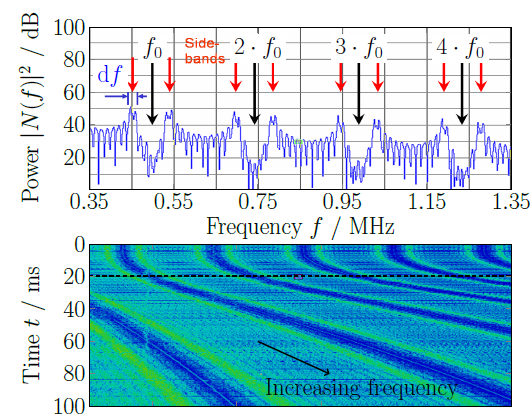 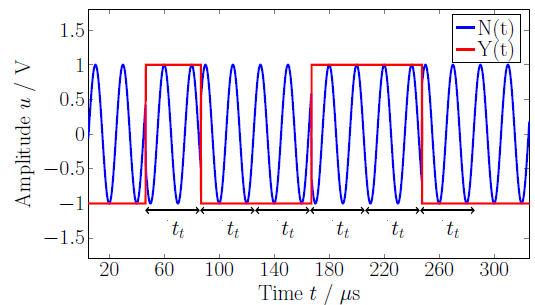 11/22/2016
Baseband tune spectra : Bunched beam
Head-tail modes
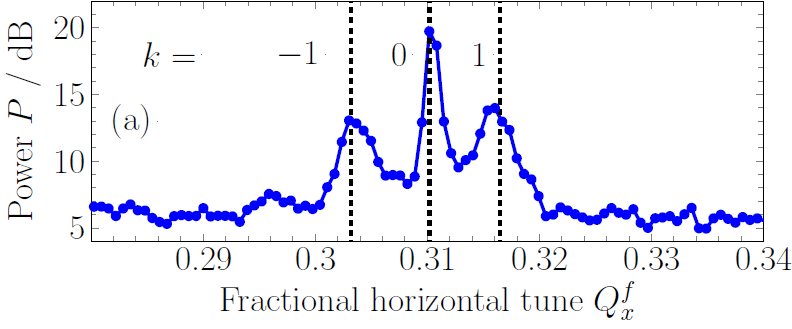 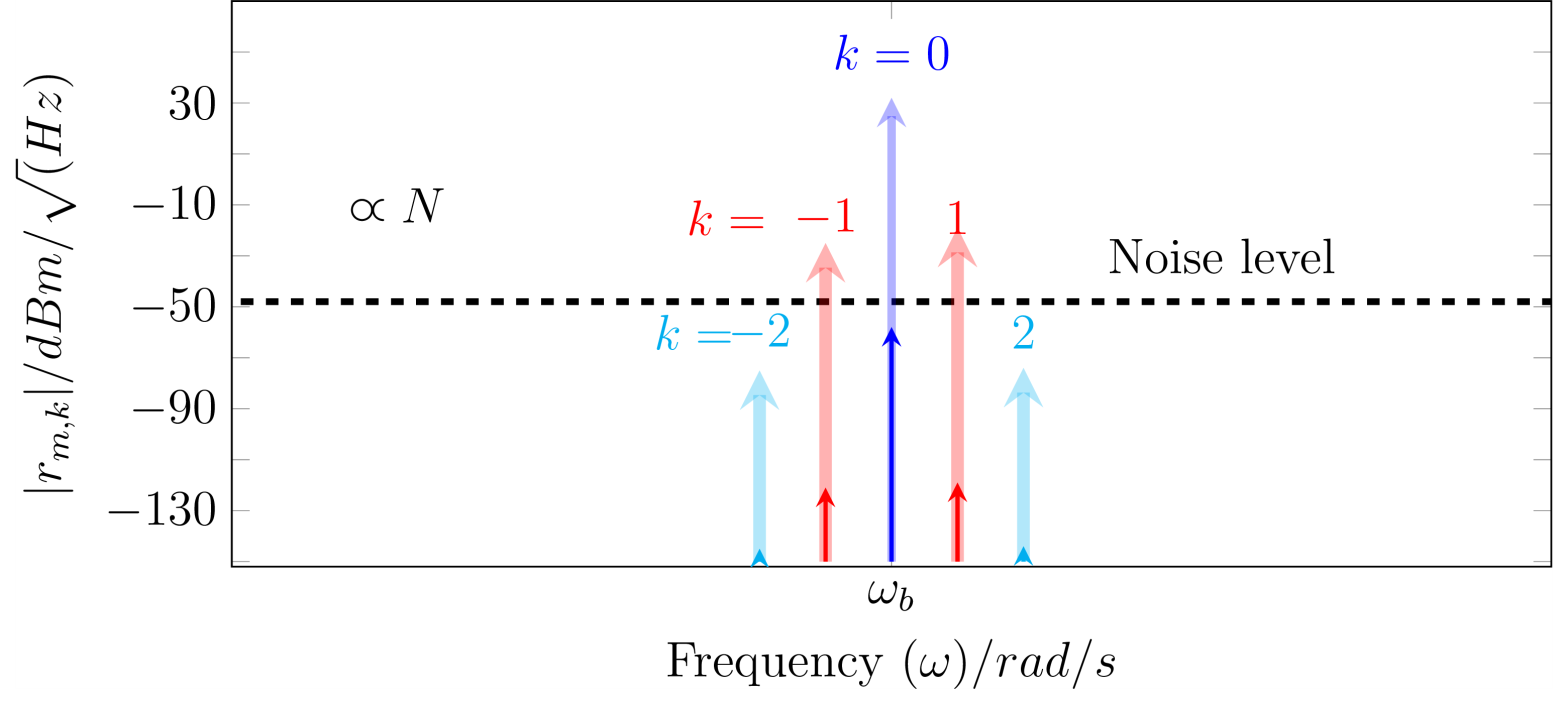 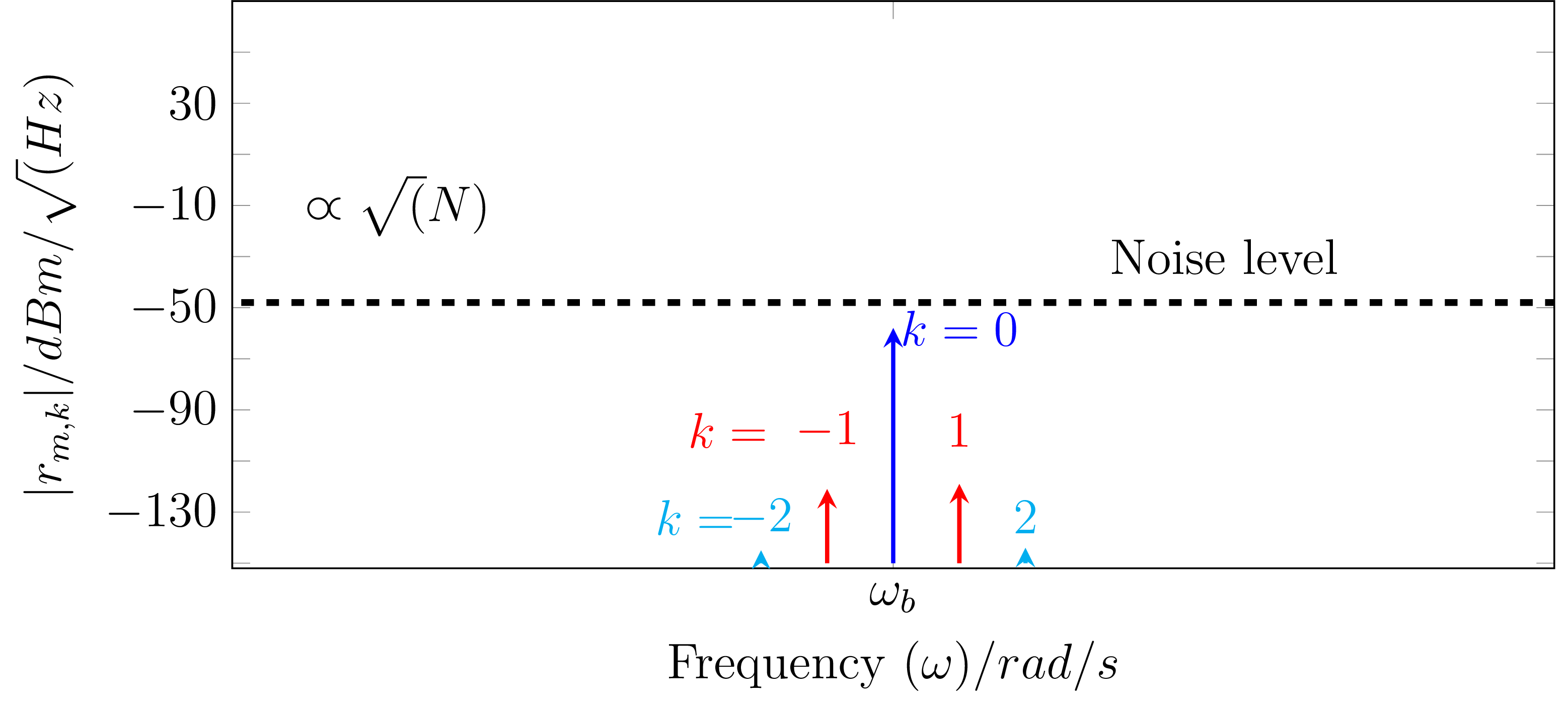 Excitation
Baseband
Excitation
Tune, Orbit & POsition System TOPOS  Oversampling
Linear cut BPM:
Size: 200 x 70 mm2, length 260 mm
Position sensitivity:
Sx = 0.8 %/mm, Sy = 2.0 %/mm
General functionality:
The beam is excited by band-limited noise or sweep
Broadband amplification & oversampling of bunches
Position value for each bunch
Fourier transformation gives the non-integer tune Q f
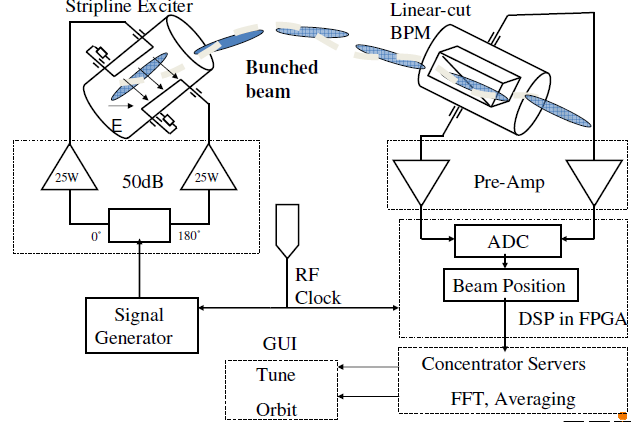 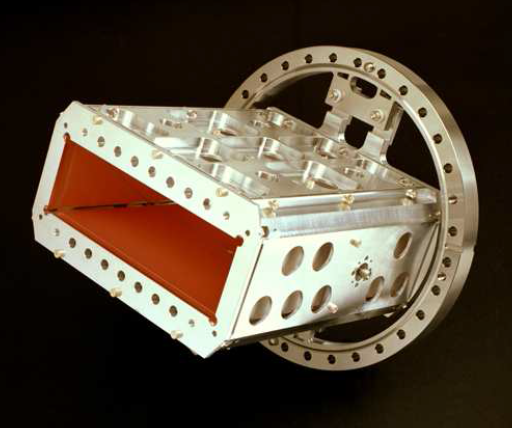 Digital Electronics 
(LIBERA  from I-Tech): 
  ADC with 125 MSa/s
  10 effective  bits
  FPGA: position evaluation etc.
Remark: For FAIR-SIS100 12 eff. bits ADC
Different excitations:
noise or sweep
R. Singh (GSI) et al., Proc. HB’10, U. Springer et al., Proc. DIPAC’09
Tune, Orbit & POsition System TOPOS  Oversampling
Example: One turn = 4 bunches @ 35 MeV/u
General functionality:
The beam is excited by band-limited noise or sweep
Broadband amplification & oversampling of bunches
Position value for each bunch
Fourier transformation gives the non-integer tune Q f
Uleft
Uright
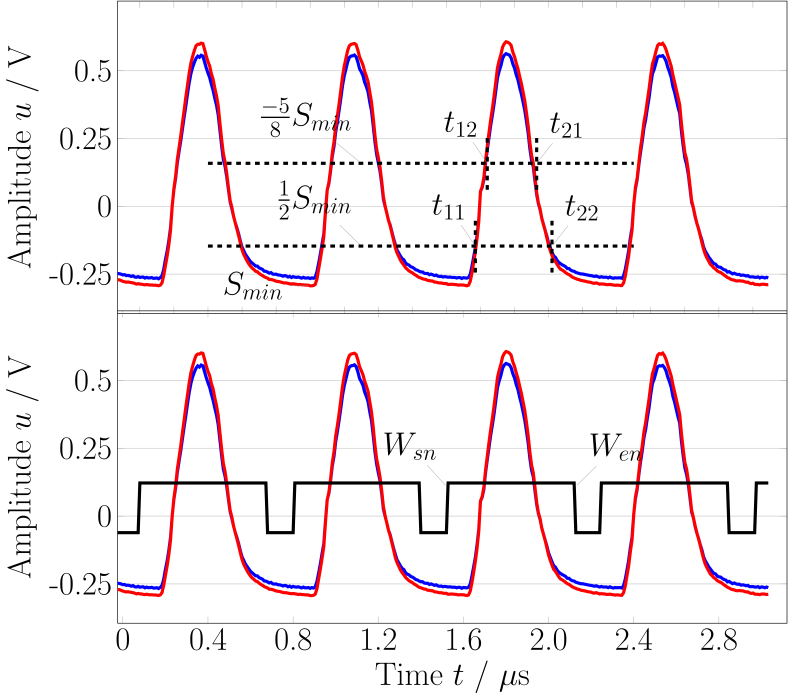 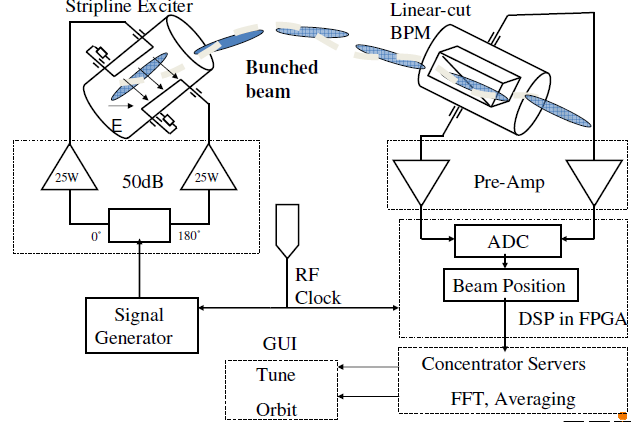 Steps for digital processing:
  Baseline restoration
  Integration of bunches
       position for each bunch 
Tune: FFT on position of 
     same bunch turn-by-turn i.e.1 of 4 per turn
  From raw data: bunching factor, 
      synch & head-tail bunch shape
Different excitations:
noise or sweep
R. Singh (GSI) et al., Proc. HB’10, U. Springer et al., Proc. DIPAC’09
Analog peak detection /AM demodulator => BBQ
The beam is excited to betatron oscillation by band-limited noise or chirp:
The beam dipole moment is determined by analog manner via peak detector 
Filtering of base-band component delivers the non-integer tune Q f  
System designed by M. Gasior (CERN) and honored by Faraday Cup Award, see e.g. BIW’12
‘Quadrupolar’ BPM:
Size: 200 x 70 mm2, length 210 mm
Position sensitivity:
Sx = 1.4 %/mm, Sy = 2.1 %/mm
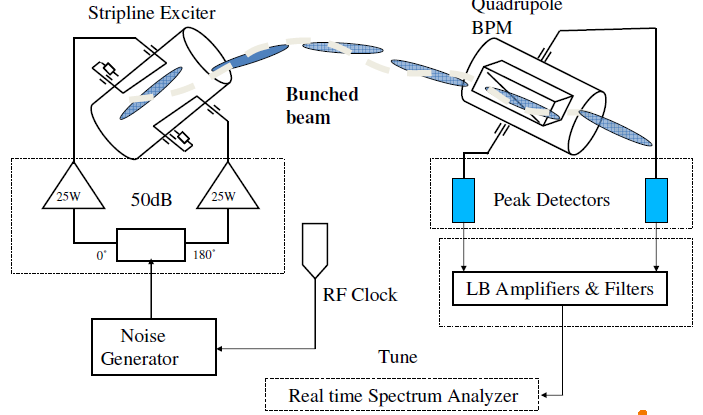 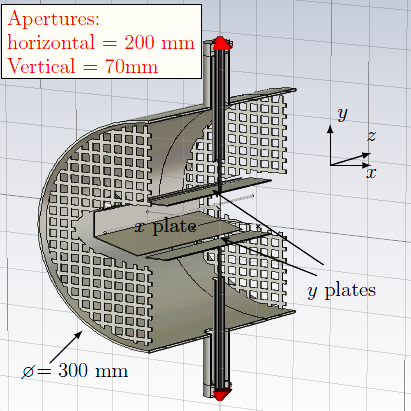 Different excitations:
noise or sweep
or DAQ: ADC + FFT calc
BBQ design: M. Gasior BIW’12; GSI measurements; R. Singh (GSI) et al., Proc. HB’12 and DIPAC’13
23
Analog peak detection /AM demodulator => BBQ
The beam is excited to betatron oscillation by band-limited noise or chirp:
The beam dipole moment is determined by analog manner via peak detector 
Filtering of base-band component delivers the non-integer tune Q f  
System designed by M. Gasior (CERN) and honored by Faraday Cup Award, see e.g. BIW’12
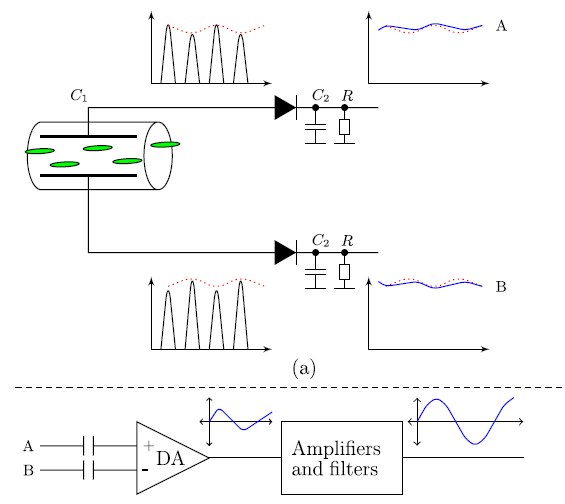 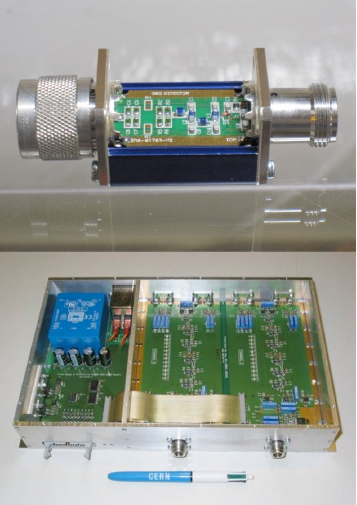 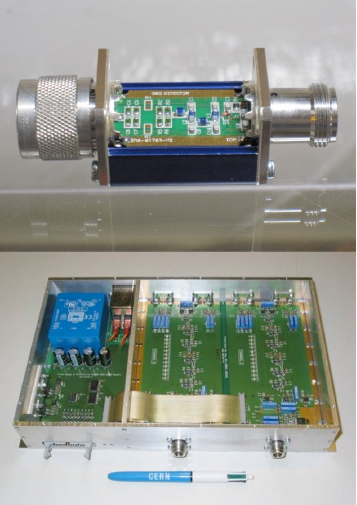 Steps of analog processing:
  Peak detection
  Amplification of the difference 
  Filtering
  Feeding to spectrum analyzer or DAQ
 weighted folding of spectrum to baseband
BBQ design: M. Gasior BIW’12; GSI measurements; R. Singh (GSI) et al., Proc. HB’12 and DIPAC’13
Comparison BBQ versus TOPOS
BBQ:
Peak detection using analog circuit
     i.e. no further treatment possible
High dynamic range
Result: tune with higher sensitivity
 ‘Easy-to-use’ device
k = 0
vertical
Ni7+ beam:
11 MeV/u
2  1010 ions
k = 1
k = -1
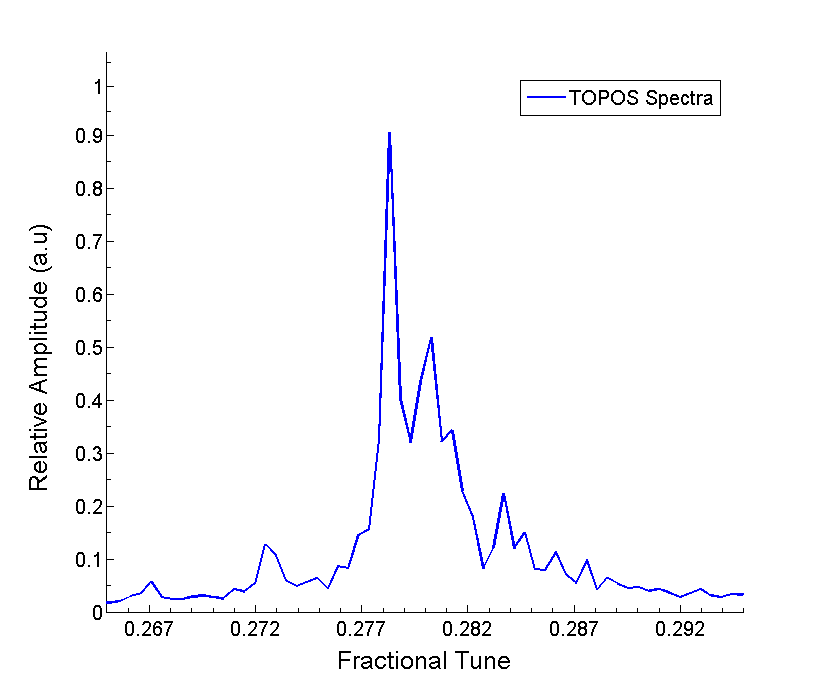 TOPOS:
Oversampled digitization of the BPM signals
Full time domain information
Versatile data processing possible
     e.g. picking 1 of 4 bunches, filtering ...
Results: Position, tune, longitudinal profile
     synchrotron frequency s  
 versatile due to full information stored
Remark: Improved algorithms in preparation
                 based on linear regression fit
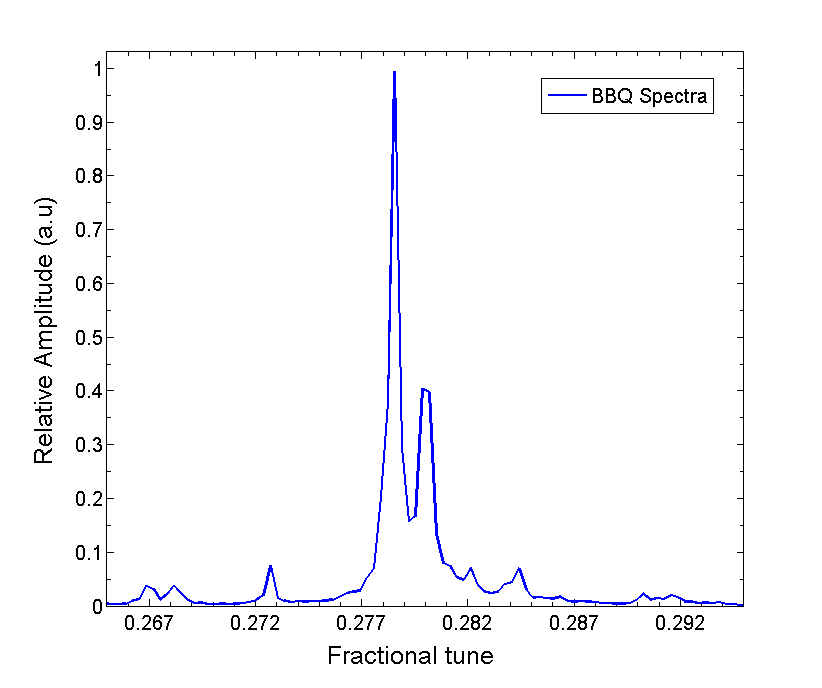 Same raw data but different algorithms
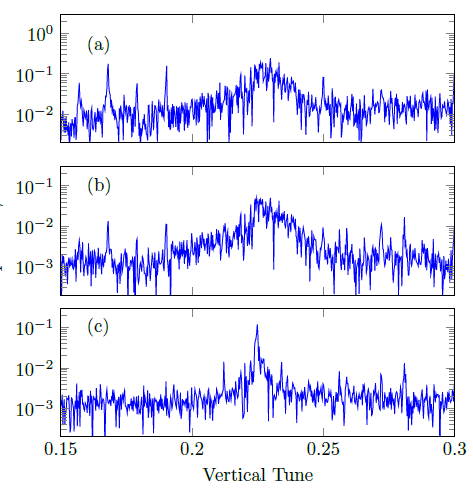 tradition: integration & y  /
(presented data)
BBQ spectrum
Amplitude
TOPOS spectrum
novel: linear   fit i versus i
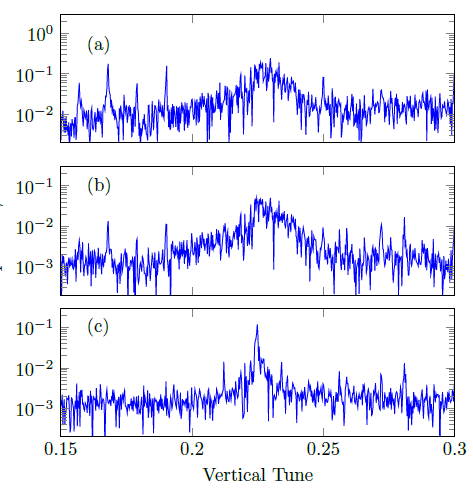 5 x higher signal-to-background + higher resolution
+ better common mode suppression
R. Singh et al., IBIC’15
[Speaker Notes: TOPOS is the position and orbit measurement system, and tune is calculated from the FFT of the position across the whole cycle, when the beam excitation is also applied. The technical system, and implementation in FPGA and huge data acquisition was part of a separate 3-4 year project which was almost completed when I joined.
My initial contribution to the TOPOS was to use it, and face problems in its operation. Over the period of time, I understood the problem areas in the algorithm, and came up with an alternate position calculation algorithm, thus I will briefly explain it.
Compare the baseline restoration algorithm to the regression fit, pros and cons.
Another contribution was to understand the noise sources in the BPM.]
Conclusion
Typical tune measurement systems were discussed.
Tune measurement systems at GSI and their comparison.
Systems should be chosen according the beam conditions and measurement requirement.
As always a trade-off between flexibility, simplicity and reliability. 

 Acknowledgment : Colleagues at BI@GSI!
Questions??
11/22/2016